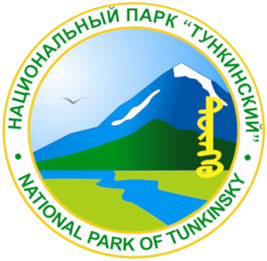 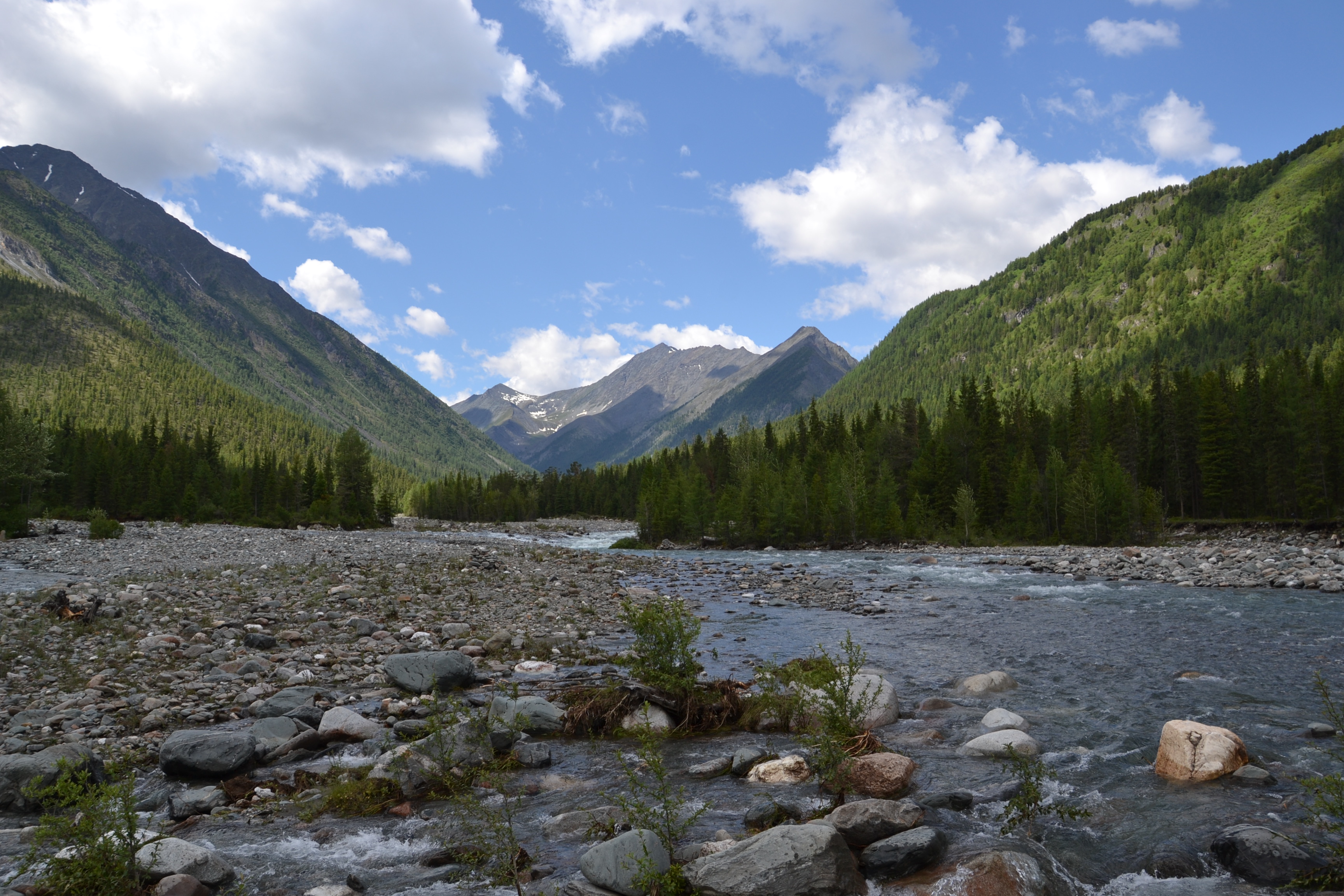 ФГБУ Национальный парк «Тункинский»
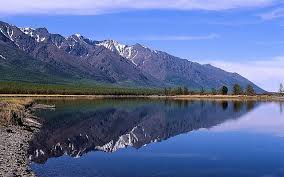 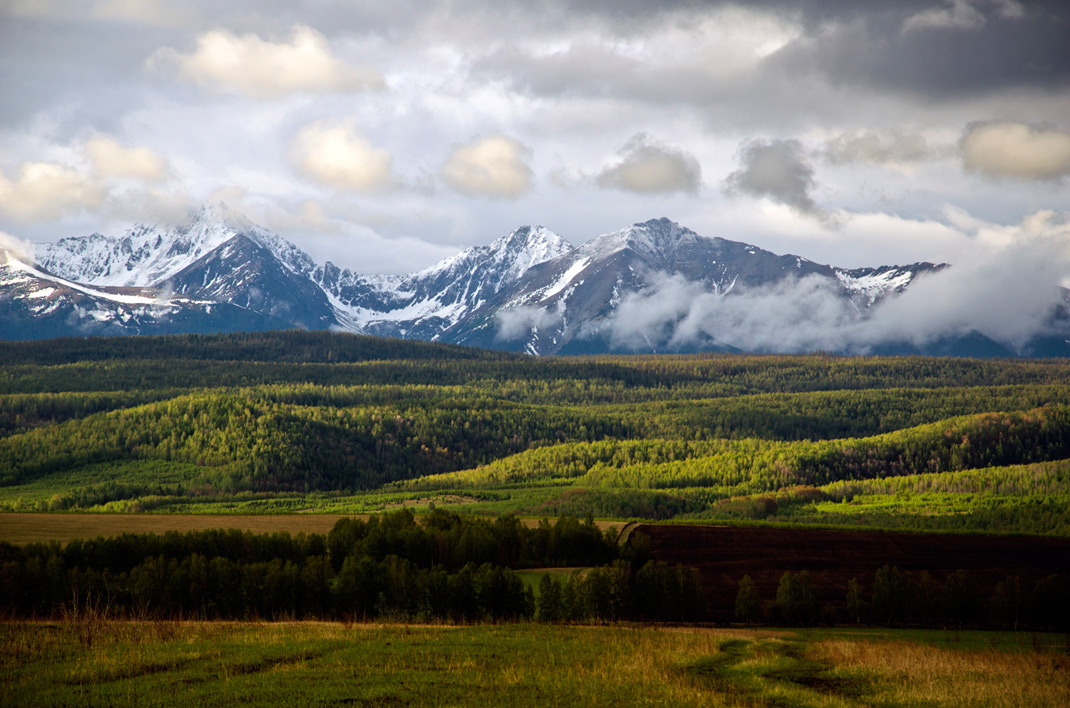 Национальный парк «Тункинский»
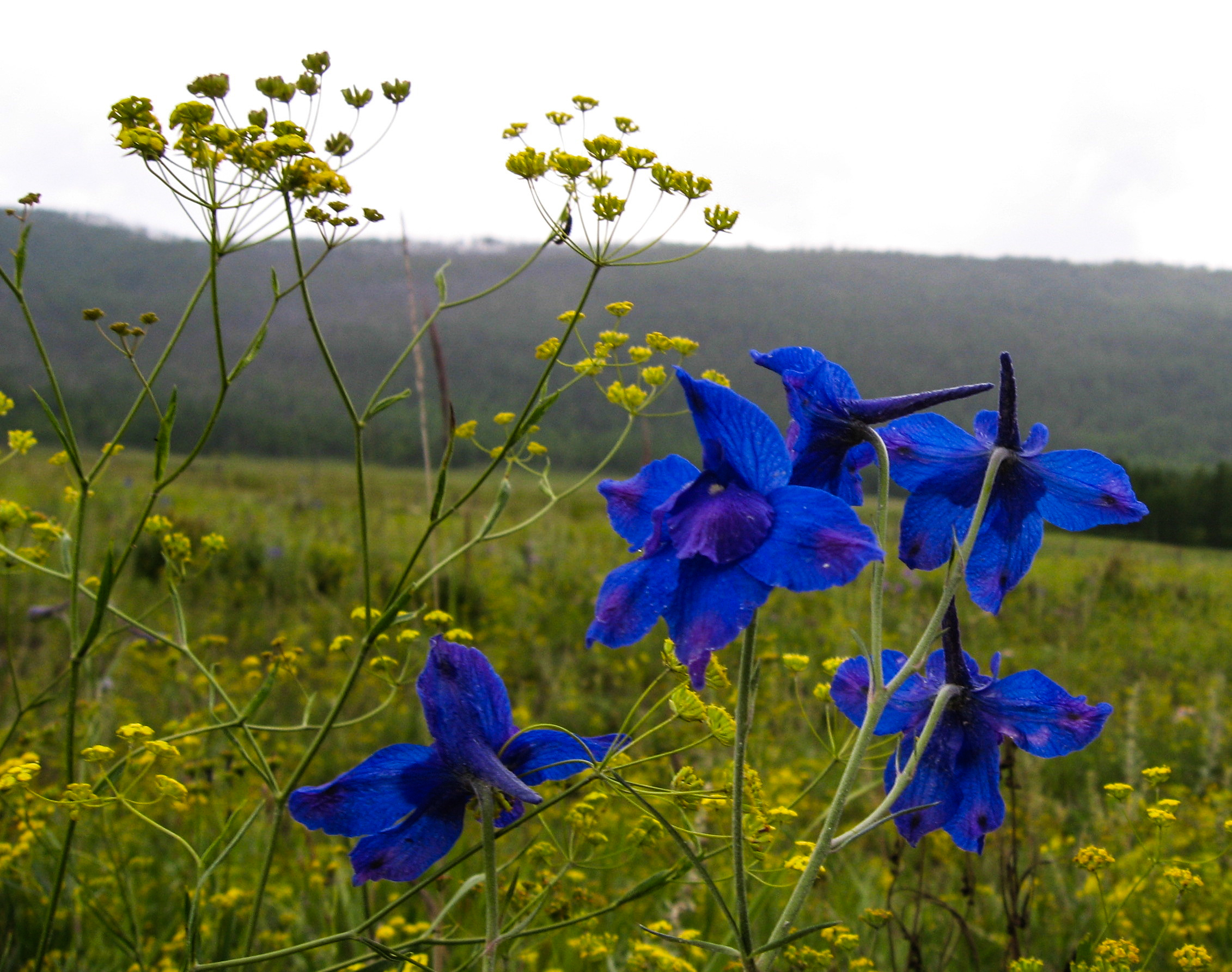 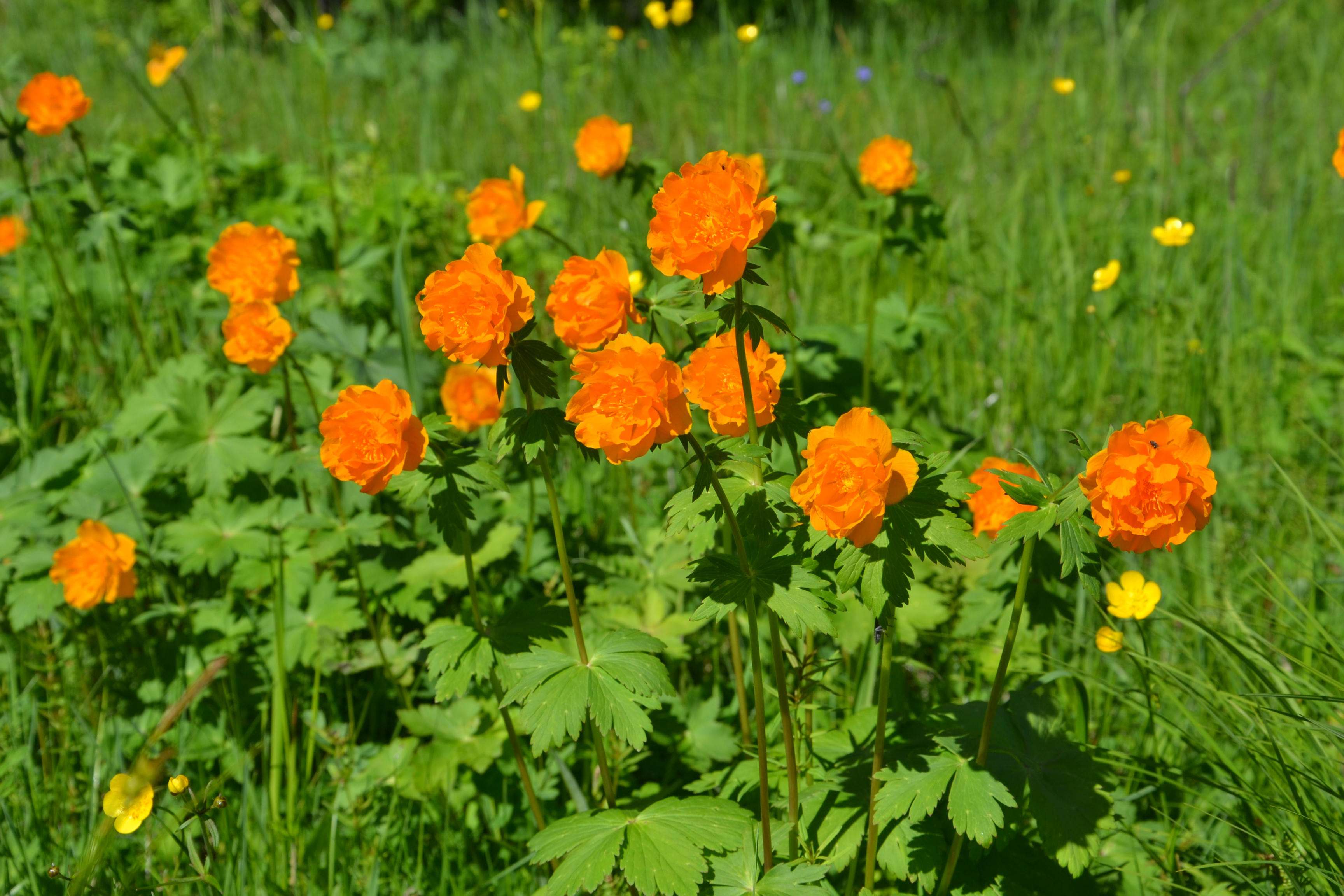 «Национальный парк «Тункинский » : вчера и сегодня»
Н
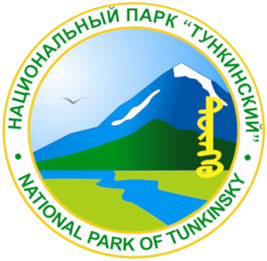 ФГБУ Национальный парк «Тункинский»
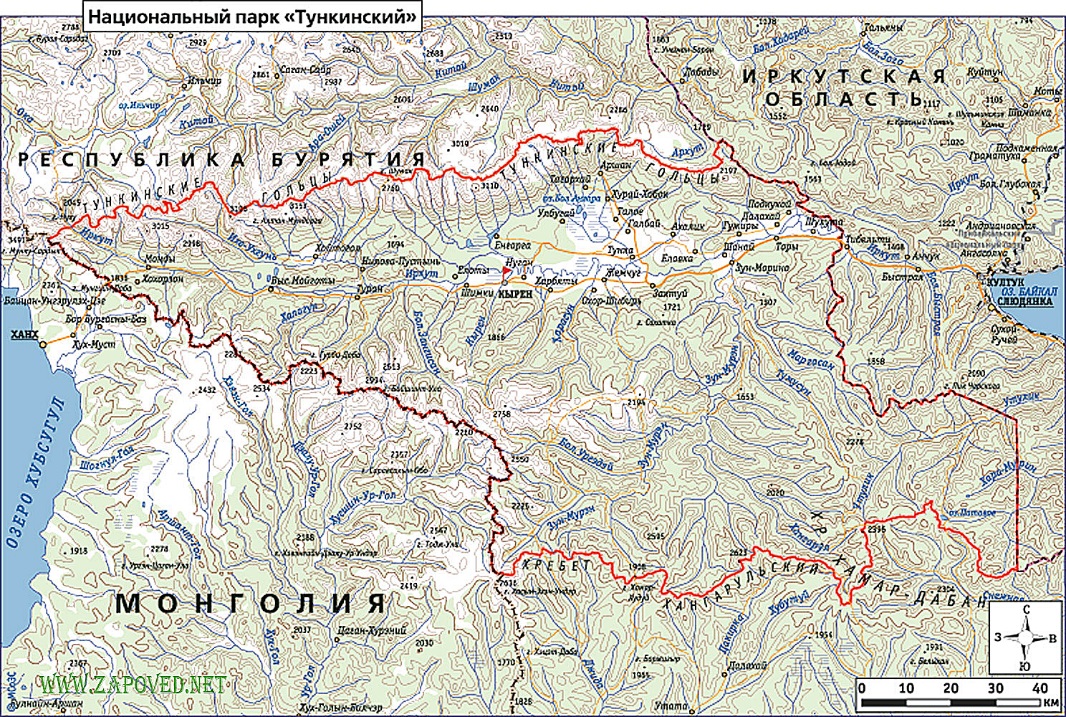 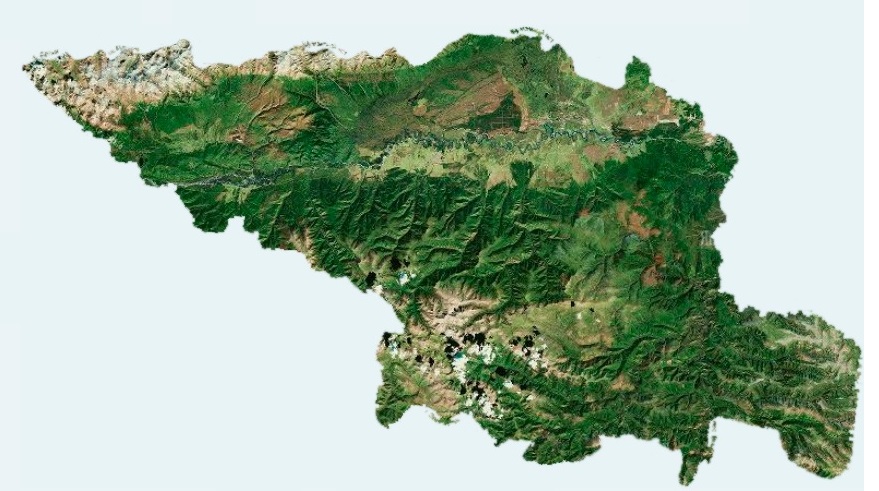 Площадь - 11,8 тыс. км². Занимает Саяно-Прибайкальскую часть западной Бурятии. Граничит на севере по Тункинским Гольцам с Окинским районом, на юге по Хонгорульскому хребту и водоразделу западного Хамар-Дабана — с Закаменским районом республики. На западе и юго-западе по массиву Мунку-Сардык проходит государственная граница РФ и Монголии. На востоке район примыкает к Слюдянскому району Иркутской области. Тункинская долина является продолжением Байкальской впадины с уникальными целебными источниками и альпийскими лугами. Она протянулась в широтном направлении на 200 км, постепенно поднимаясь до 1200 м над уровнем моря и сужаясь от 30 до 20 км. По ложу долины течёт главная река — Иркут.
На территории нацпарка «Тункинский», расположен административный район Тункинский, куда входят:
- сельских поселений               14                              - общая площадь, га:                1183 662
- населенных пункта                34                              - площадь лесов га,                   1 071 809 
- проживают тыс. чел.              23                              - земли гос. запаса га.                      4769
                                                                                           в т. ч. с/х назначения га,            46 888
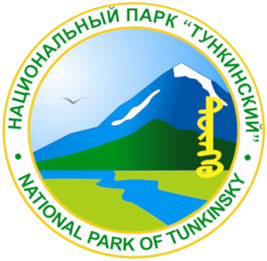 ФГБУ Национальный парк «Тункинский»
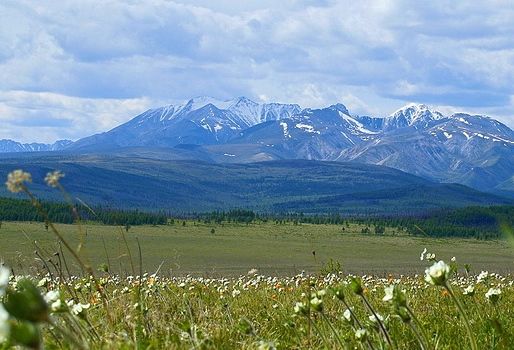 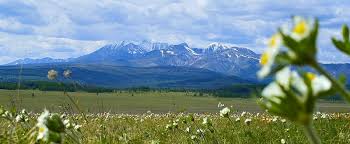 Парк «Тункинский» был создан в начале 90-х годов, в период экономического кризиса, смены общественно-экономических формаций. 
	На протяжении 90-х годов шли многочисленные противоречия по созданию субъекта. Только в 1995 году был принят закон об ООПТ. 	
	Затем уже, в годы становления парка, велась беспощадная рубка леса, отмечались браконьерство, хищническое истребление природных ресурсов. 
	В настоящее время, парк в статусе ООПТ, где ограничена продажа леса и ресурсов. У молодого поколения и туристов воспитывается культура бережного отношения к природе. 
	Сегодня национальный парк оказывает десятки государственных услуг, создано более 120 рабочих мест. 			
	Административный район «Тункинский», в составе республики Бурятия, став парком, только выиграл от своего нового статуса. Опыт показывает, что цена решения о создании национального парка будет только возрастать с каждым годом.
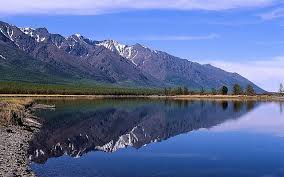 ФГБУ Национальный парк «Тункинский»
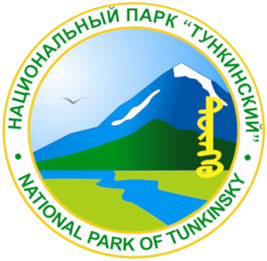 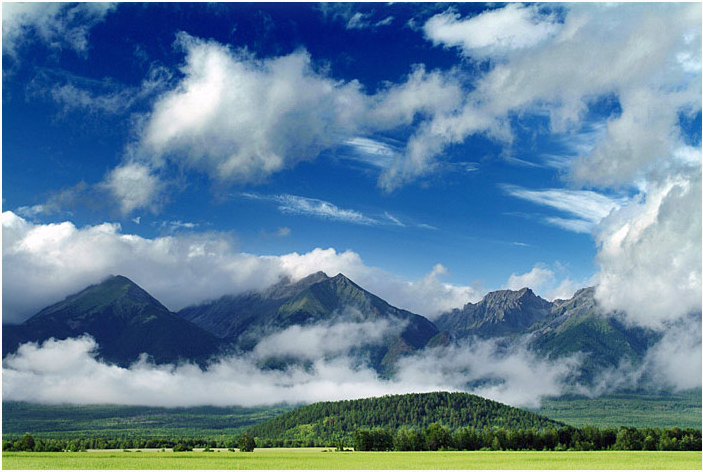 Тункинский национальный парк — национальный парк в Бурятии, образованный по решению Совета Министров РСФСР № 282 от 27 мая 1991 г. «О создании государственного природного национального парка «Тункинский» Министерства лесного хозяйства РСФСР в Бурятской ССР» в целях охраны и организации рекреационного использования разнообразных экосистем Тункинской котловины. 
	В настоящее время Национальный парк находится в ведении Министерства природных ресурсов и экологии Российской Федерации.
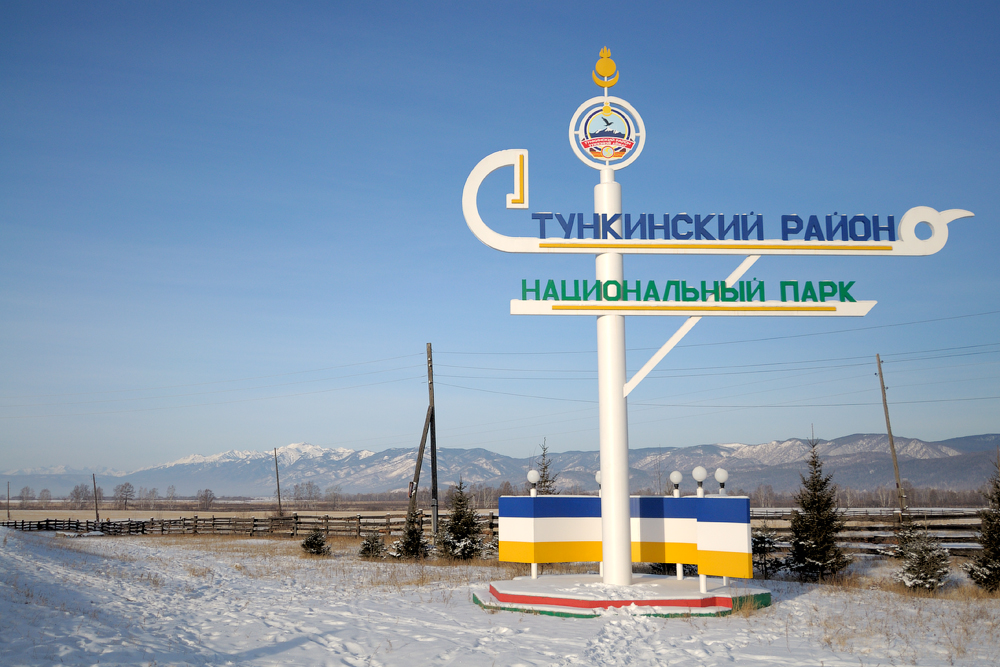 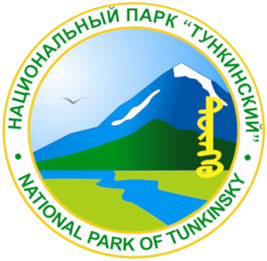 ФГБУ Национальный парк «Тункинский»
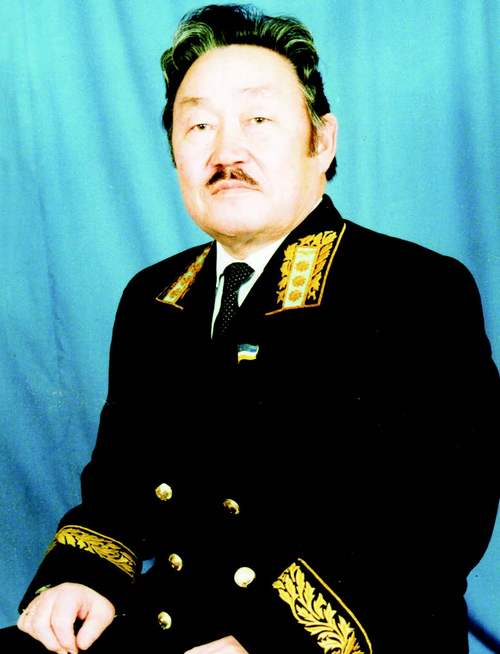 Огромный вклад в создание национального парка «Тункинский» внесли 
Саганов Владимир Бизьяевич и Ангархаев Ардан Лопсонович.
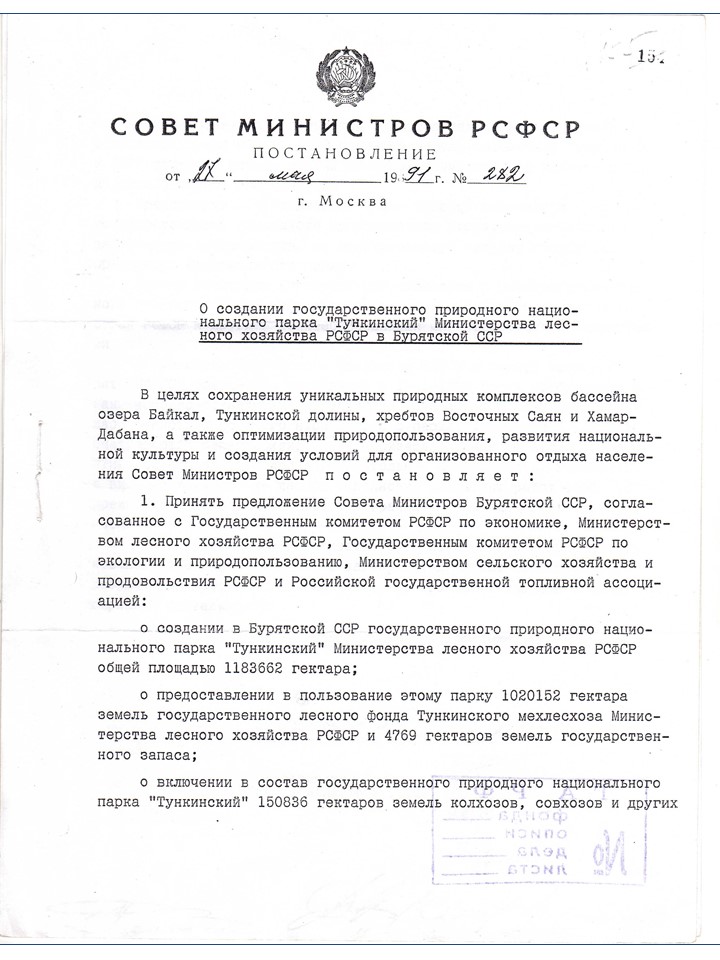 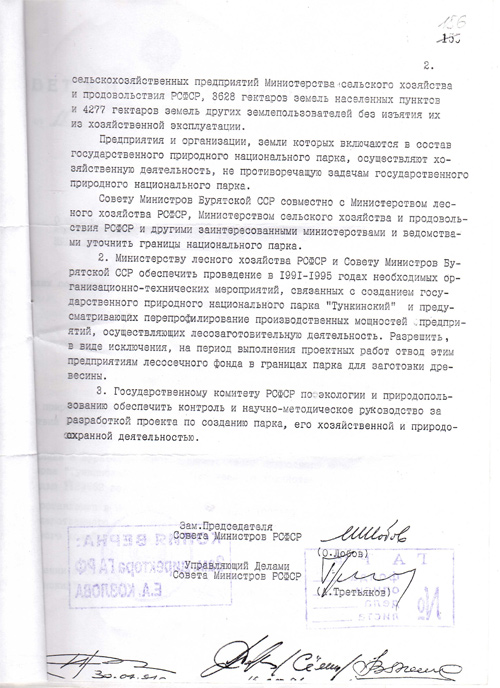 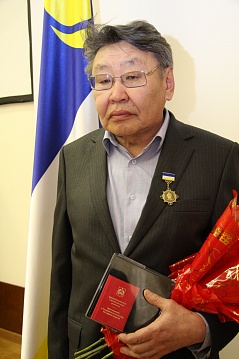 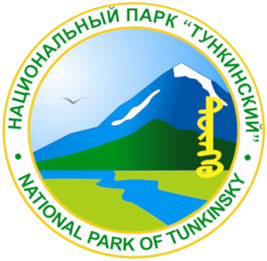 ФГБУ Национальный парк «Тункинский»
1991-1994 гг. – Постановлением Правительства 

РСФСР № 282 27 мая 1991 года был создан национальный парк «Тункинский», затем 31 декабря 1991 года Постановлением Правительства Бурятской ССР было принято решение о создании государственного природного национального парка «Тункинский» в границах Тункинского административного района Бурятской ССР и государственным органам Бурятской ССР было поручено осуществить организационные мероприятия. 
	В 1993 году национальному парку были официально переданы леса колхозов и совхозов, охотничьи угодья Тункинского коопзверпромхоза. 
	Только в феврале – марте 1994 года был ликвидирован Тункинский мехлесхоз и преобразован в отдел лесного хозяйства национального парка, а работники мехлесхоза перешли в штат национального парка. 
	Таким образом, в 1994 году завершились организационные мероприятия по образованию и  утверждено Положение о парке.
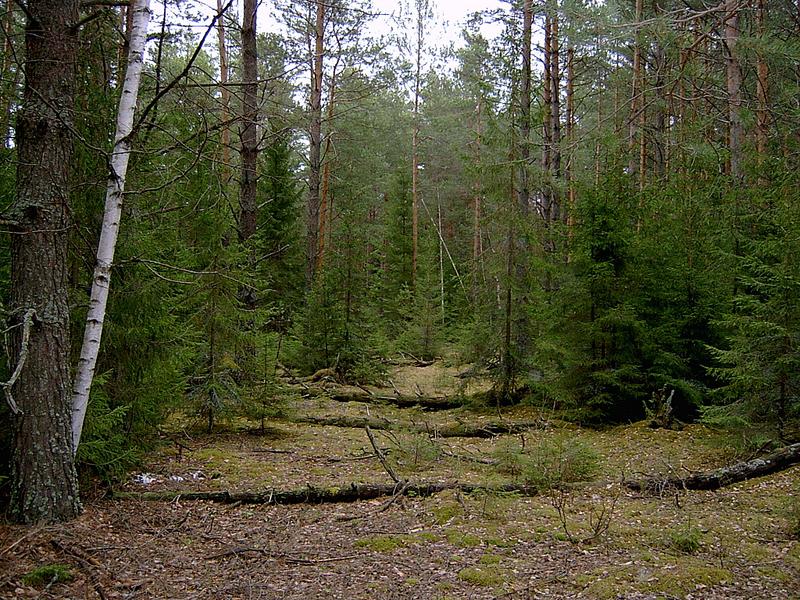 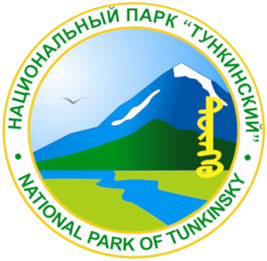 ФГБУ Национальный парк «Тункинский»
1991-1994 гг. – Приказ Минсельхоза о ликвидации Тункинского лесхоза.
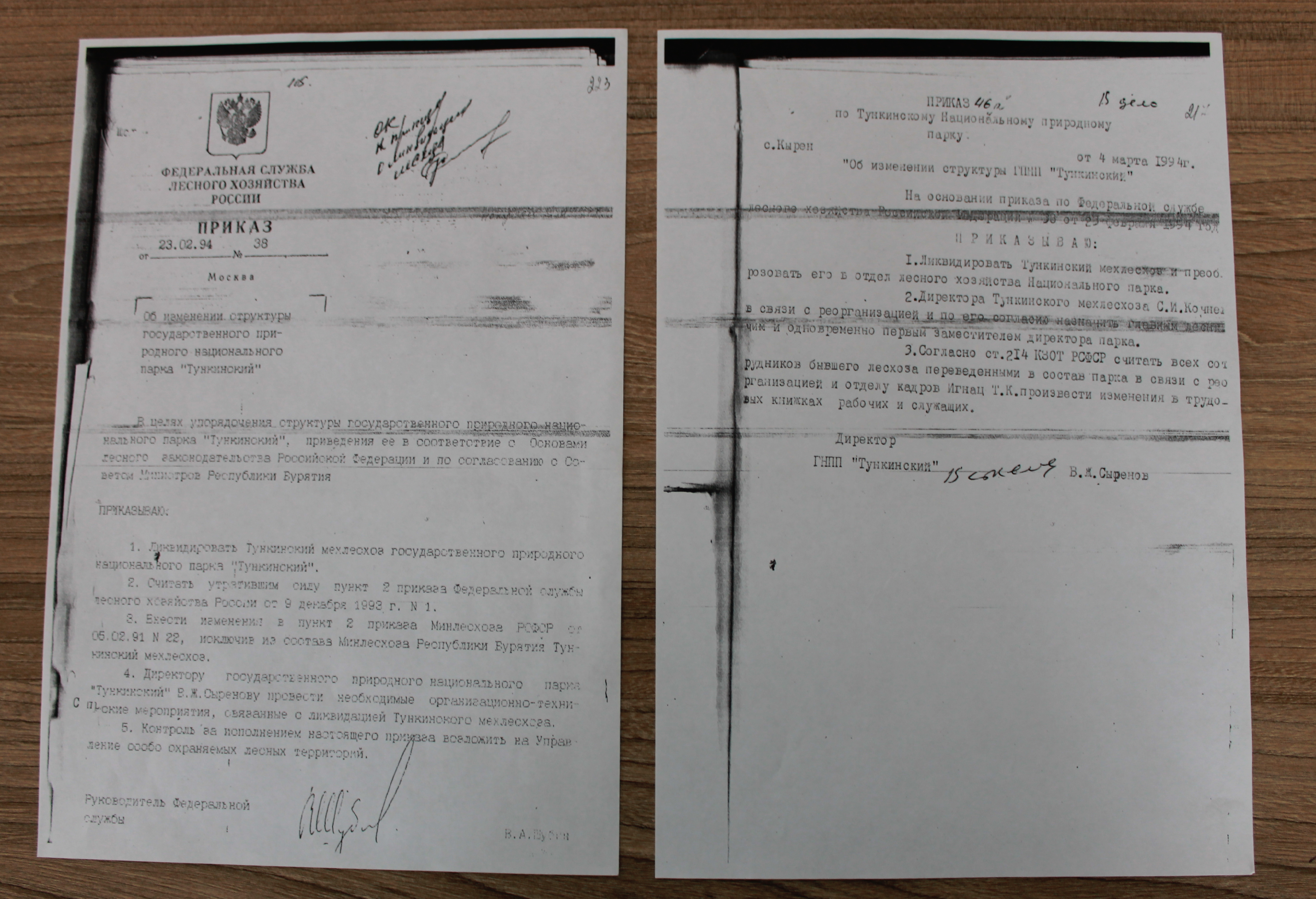 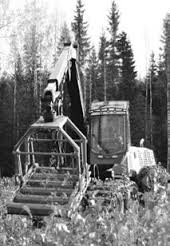 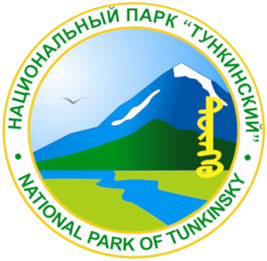 ФГБУ Национальный парк «Тункинский»
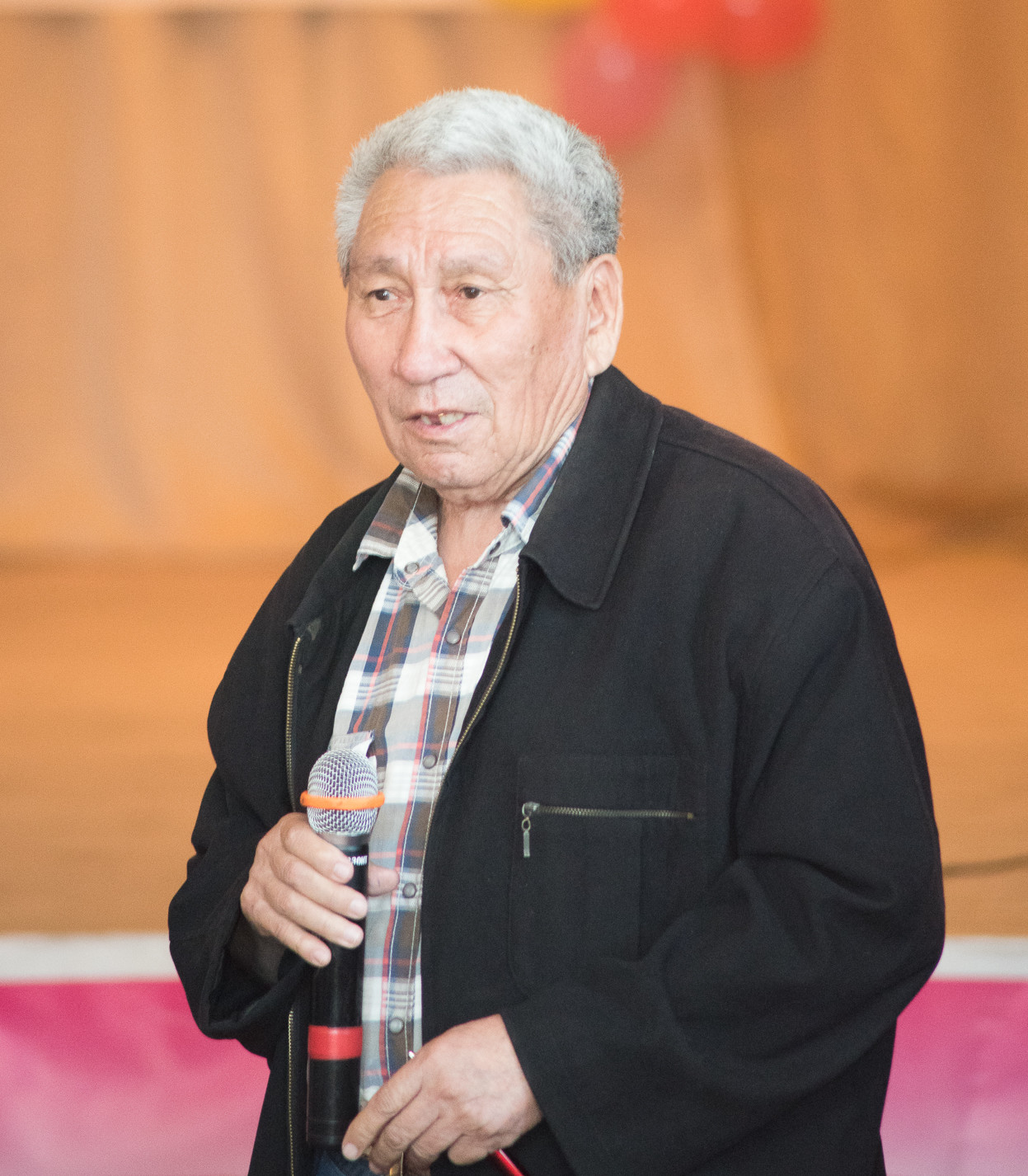 В 1992 году директором национального парка году был назначен Владимир Жамсаранович Сыренов.
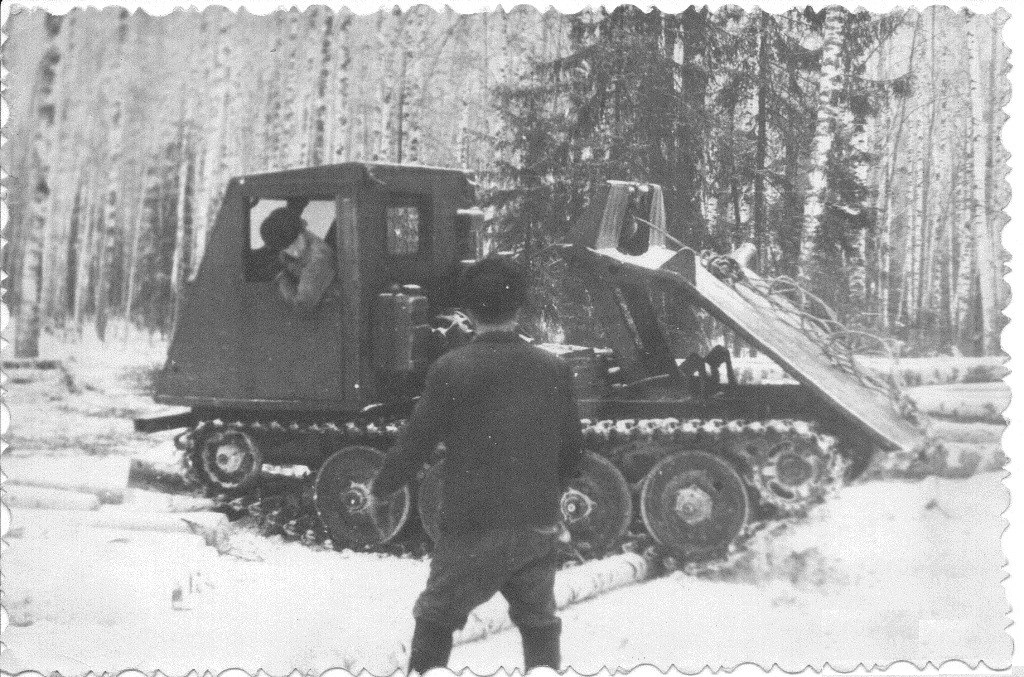 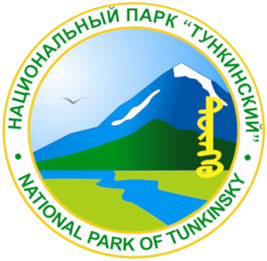 ФГБУ Национальный парк «Тункинский»
1995 - 2004 гг. – Принят Федеральный закон Российской Федерации от 14 марта 1995 г. №33-ФЗ ("Собрание законодательства Российской Федерации", 1995, № 12, ст. 1024) об ООПТ.
	Указанный закон был революционен, законодатель определил, что на территории национальных парков могут быть иные собственники земли. Это позволило жителям Тункинского района оформлять и приватизировать земельные участки в частную собственность. 
	Весь указанный период национальные парки находились в ведении Федеральной системы органов лесного хозяйства. Нацпарк «Тункинский» финансировала служба лесного хозяйства РФ, а в Республике Бурятия организационно - методическое руководство до 2005 года осуществляли Республиканские ведомства лесного хозяйства (Мехлесхоз, территориальные управления лесного хозяйства и др.). 
	Национальные парки не занимались промышленной заготовкой леса, не уделялось серьезного внимания со стороны государственных органов лесного хозяйства России и Бурятии. Финансирование осуществлялось по остаточному принципу.
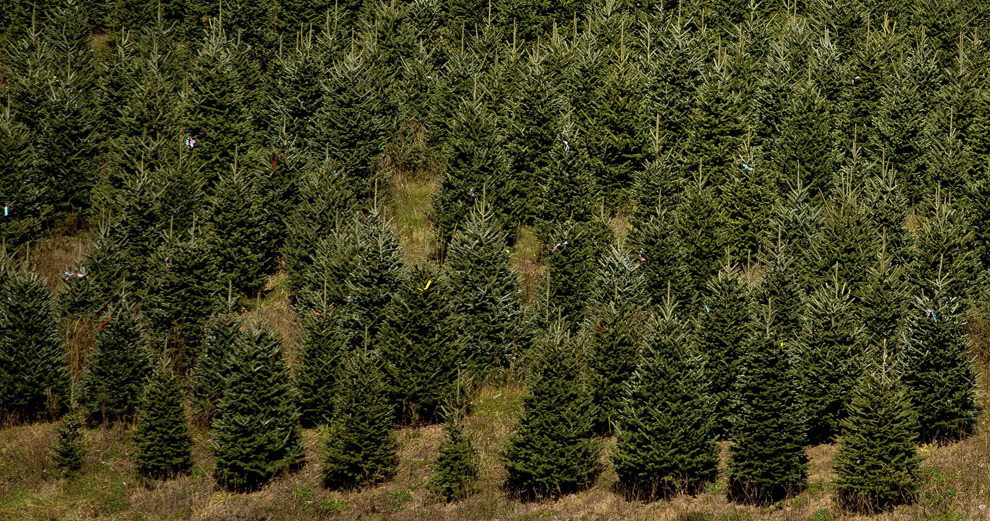 ФГБУ Национальный парк «Тункинский»
Директор
Зам. директора по экономике и финансам.
(Главный бухгалтер)
Зам. директора по охране. Главный лесничий.
Зам. директора по экопросвещению, рекреации и туризму
Общий отдел.


4 чел.
Отдел науки, экопросв, рекреации и туризму
7 чел.
Отдел 
ООД.


53 чел.
Фин.-экон. отд.

 7 чел.
Отд. охр. Окр. среды.

10 чел.
Отд. охраны лесн. р-ов 

4 чел.
Юр. отдел



3 чел.
Опер. Группы.


5 чел.
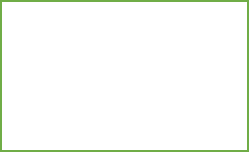 Зун-Муринский 
инспекторский 
Участок 15 чел.
Ст. гос. инспектор – 1
Уч. Гос. иснпектор- 2
Гос. иснпектор - 12
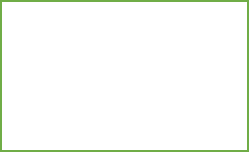 Кыренский 
инспекторский 
Участок 13 чел.
Ст. гос. инспектор-1 
Уч. Гос. инспектор – 3 
Гос. инспектор - 9
Туранский инспекторский участок 10 чел. 
Ст.гос. инспектор – 1
Уч. Гос. инспектор – 2
Гос. инспектор - 7
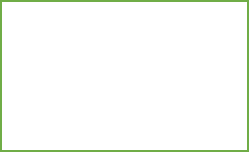 Аршанский 
инспекторский 
Участок 10 чел.
Ст. гос. иснпектор – 1
Уч. Гос. инспектор -2
Гос. иснпектор- 7
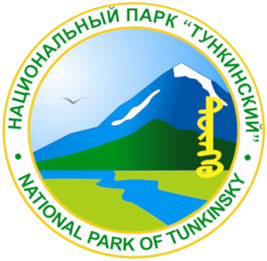 ФГБУ Национальный парк «Тункинский»
2005 - 2016гг - 31 декабря 2004 года 
Постановлением Правительства Российской Федерации нацпарки и другие ООПТ в стране были переданы в ведение Федеральной службы по надзору в сфере природопользования. 
	Росприроднадзор выпустил ряд нормативных актов, которые позволили конкретизировать виды деятельности об ООПТ. 
	С 1 января 2008 года вступила в силу новая редакция Лесного кодекса Российской Федерации согласно которой, вся лесохозяйственная деятельность полностью перешла в ведение национального парка. Была введена система договоров купли –продажи древесины. 
	В 2008 году нацпарку было выделено 51 млн. рублей для землеустроительных работ, в результате проведения которых обозначились внешние и внутренние границы нацпарка «Тункинский». В эти годы государство стало более серьезно заниматься вопросами охраны природы и ООПТ
В 2011 году утверждена Государственная доктрина развития особо охраняемых природных территорий в Российской Федерации. 
	В 2011 и 2013 годах были внесены серьезные изменения в закон Российской Федерации «Об ООПТ». Было разрешено строительство  линий ЛЭП, магистральных трубопроводов, линейных объектов, шоссейных дорог для нужд граждан, проживающих на территории нацпарка. 
	В 2012г нацпарк включен в ФЦП  «Охрана озера Байкал и СЭР Байкальской природной территории на 2015-2020 годы». Это позволило значительно улучшить материально-техническую базу. 
	Сегодня (2016г) по этой программе начато строительство административно-музейного комплекса и пожарно-химической станции в с. Кырен и в с. Туран.
	С 2013 по 2015 год в нацпарке проведены лесоустроительные работы. На основе нового лесоустройства проводится зонирование. Корректно определены запасы древесины, проведены охотоустройство.
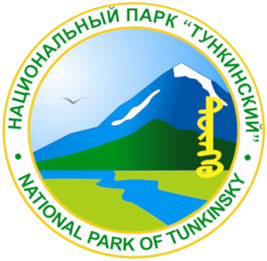 ФГБУ Национальный парк «Тункинский»
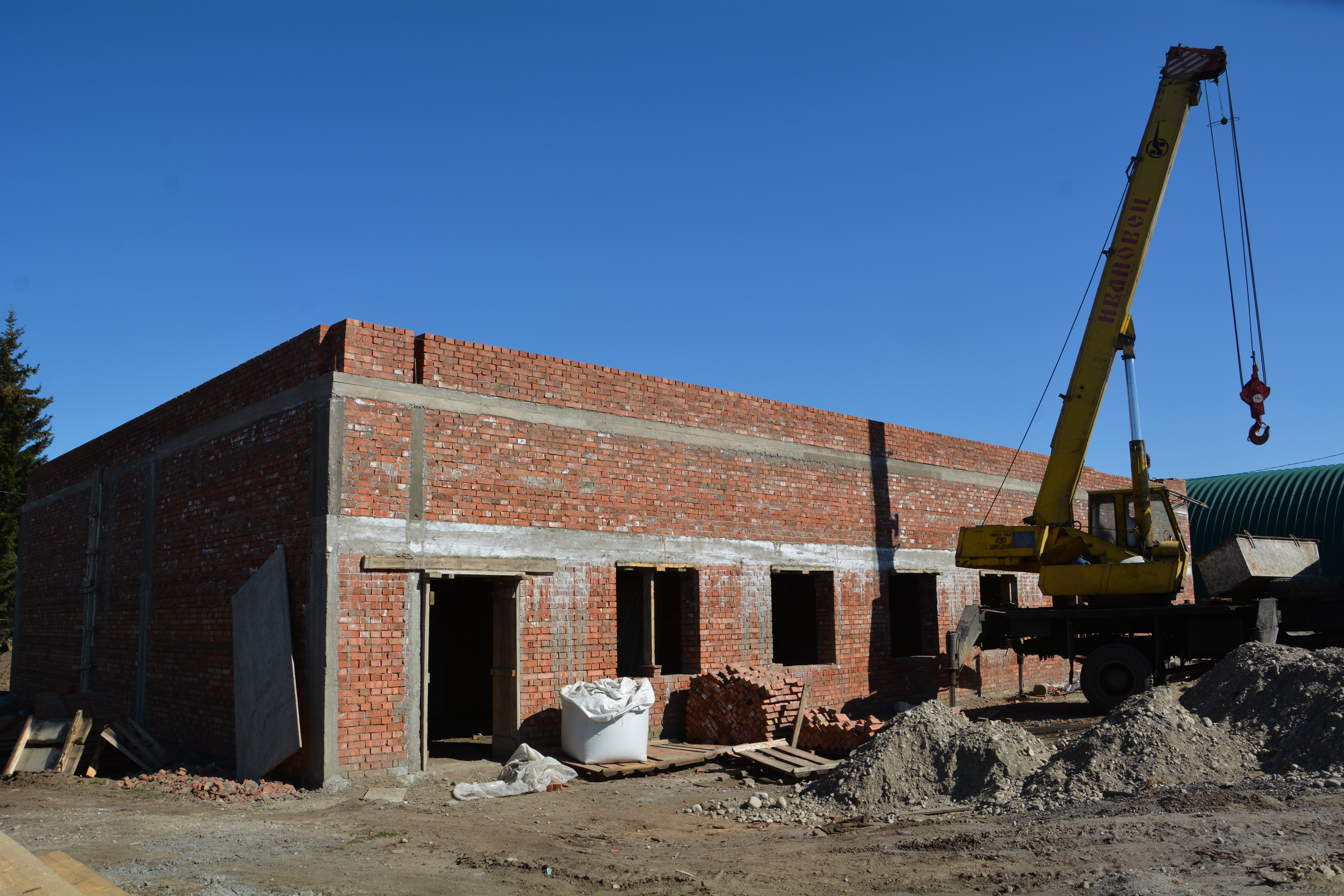 Строительство пожарно – химической станции 2  типа (ПХС). с. Кырен, 2016г.
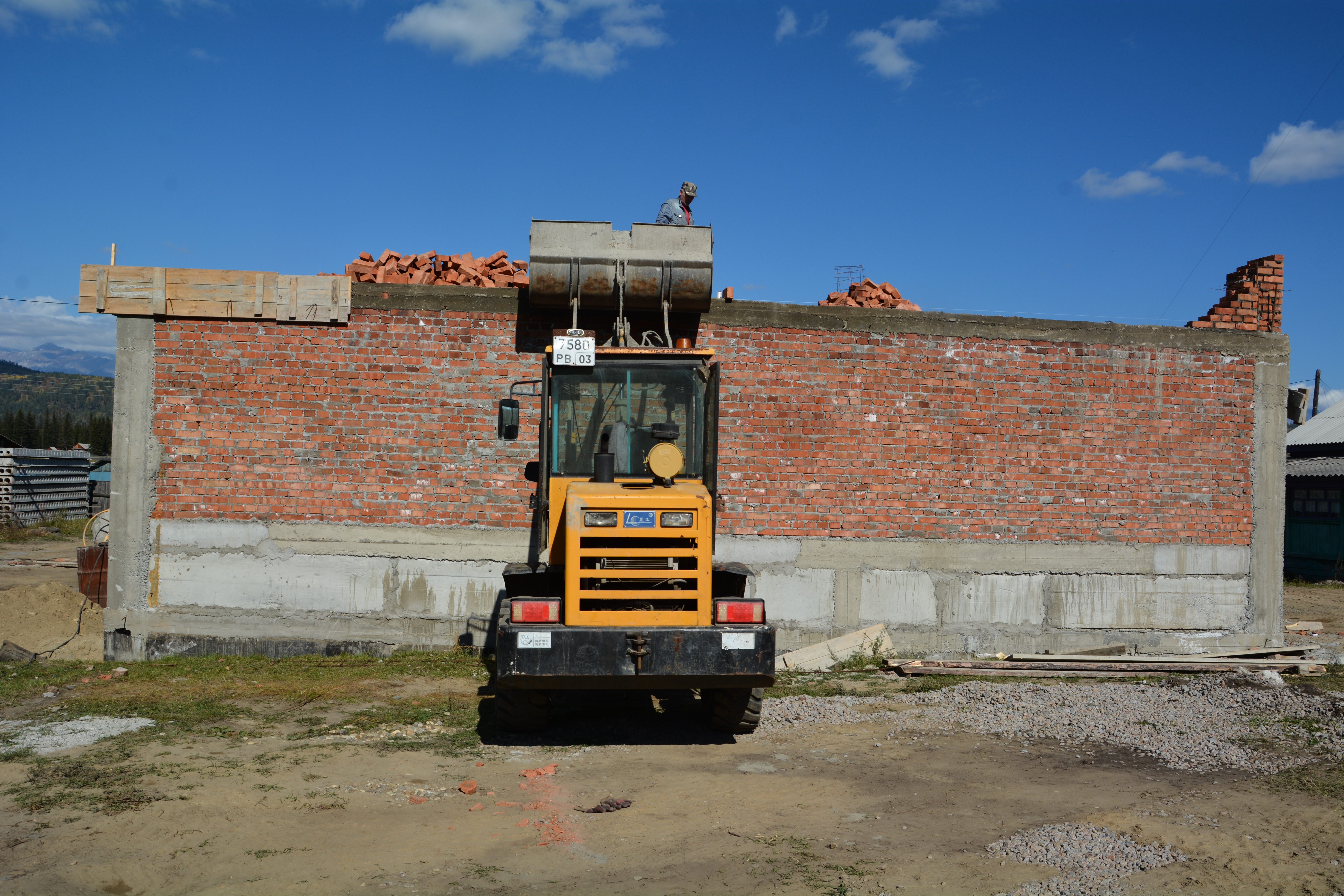 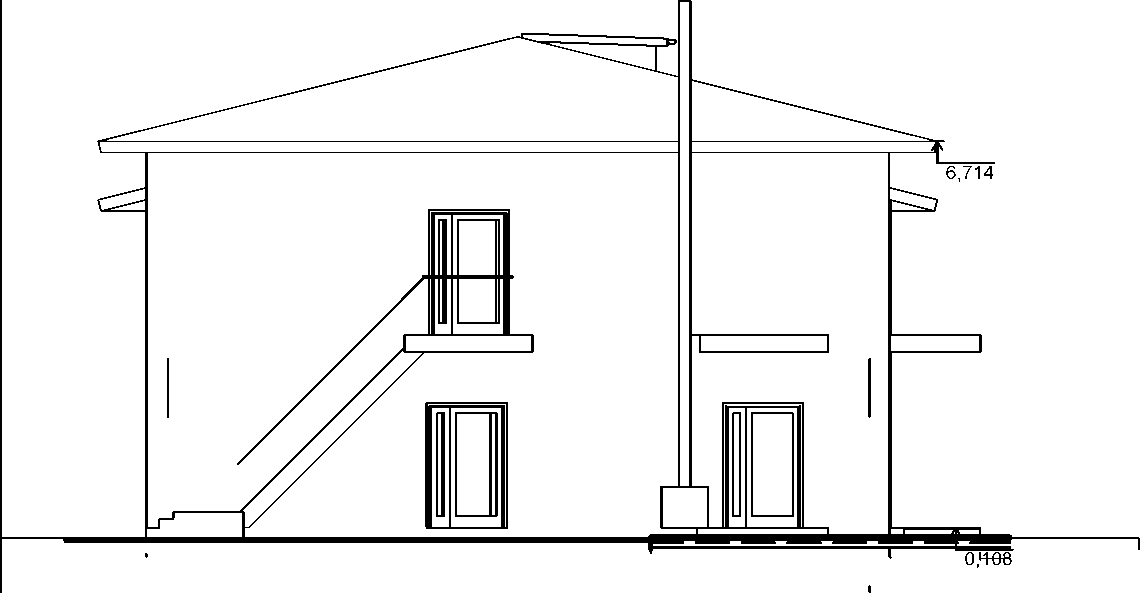 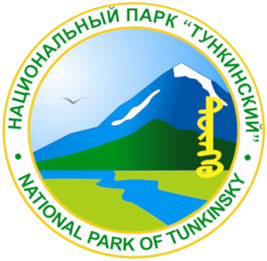 ФГБУ Национальный парк «Тункинский»
Национальный парк «Тункинский» ежегодно посещают более 250 тысяч человек и поток туристов растет из года в год. Многочисленный, нерегулируемый самодеятельный туризм несет огромный вред территории. В связи с этим, парк намерен в рамках ФЦП «Охрана озера Байкал и социально-экономическое развитие природной территории на 2012 - 2020 годы» реализовать мероприятия по охране территории и развитию инфраструктуры туризма и отдыха.
	 В рамках программы приобретена техника (автомобили, речные и морские суда, GPS - навигаторы, снегоходы, вездеходы, аэролодки) полевое оборудование и снаряжение. 
	Планируется строительство гостевых домов и остановочных пунктов, парковочных стоянок, обустройство визит-центров с музейными экспозициями, расширение сети экологических троп и маршрутов, строительство кордонов.
Мост через р. Харагун
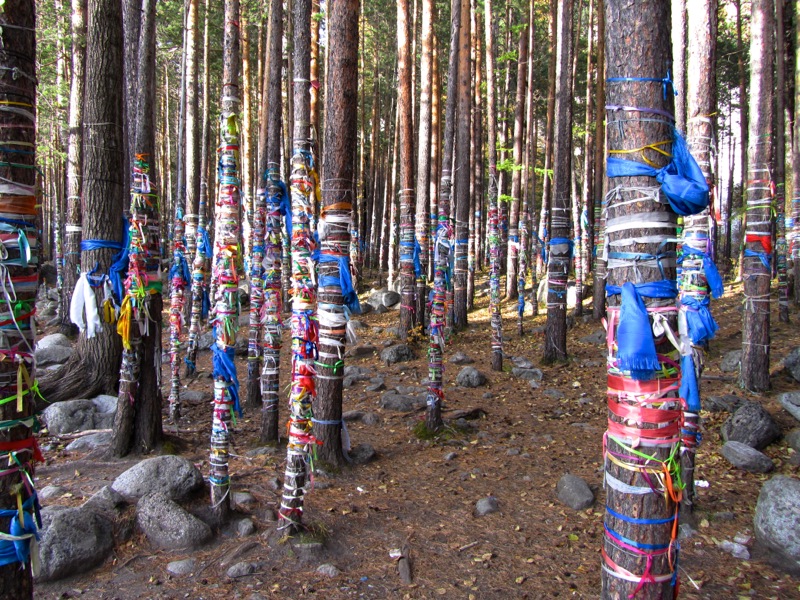 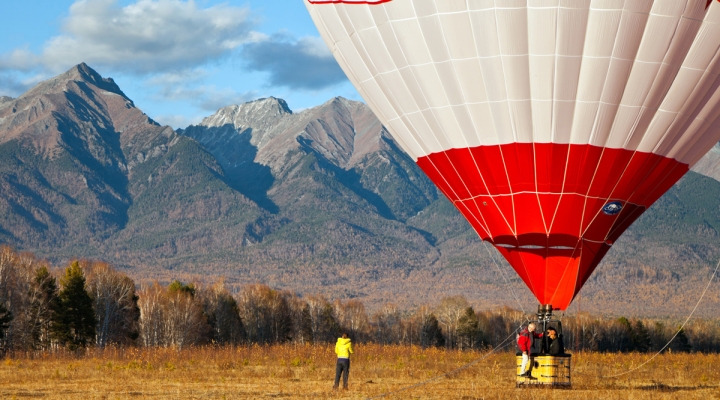 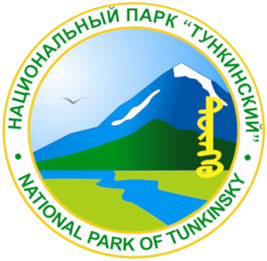 ФГБУ Национальный парк «Тункинский»
2009г. - разработан и утвержден лесохозяйственный регламент и проект освоения лесов лесничества ФГУ НП «Тункинский»
	2010г. - подписано соглашение о создании трансграничной территории нацпарка «Тункинский» и нацпарка «Хубсугул» (Монголия).
	2011г. - Участие в реализации ФЦП «Охрана озера Байкал и социально-экономическое развитие Байкальской природной территории на 2011-2020гг.». 
- Строительство кордонов в Кыренском, Аршанском, Зун-Муринском, Туранском инспекторских участках.
- Начало строительство визитного центра в с. Шулуты.
- Реконструкция моста на реке Харагун (Хонгор-Уула), визитцентров «Гузэн», «Жемчужина»
 - Посещение нацпарка президентом Монголии Элбэгдоржом (первое посещение главы иностранного государства).
	2013г. - создан лесной питомник на площади 1,5 га для выращивания сеянцев сосны обыкновенной на территории Аршанского инспекторского участка. Начато проведение лесоустроительных работ национального парка «Тункинский». Строительство ангара для транспортных средств.
	2014г. -  проводились съемки фильма телеканалом «Моя планета и Россия-2». Фильм снят по проекту «Вершины России» о самой высокой точке Восточного Саяна - «Мунку-Сардык».
Телеканал «Моя Планета». Фильм «Вершины России»- «Мунку - Сардык».
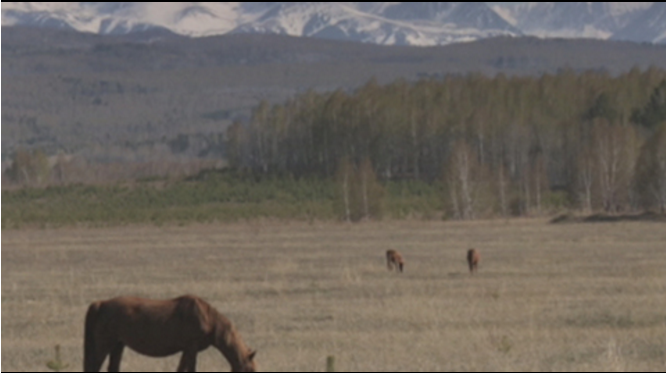 http://2.russia.tv/video/show/brand_id/59729/episode_id/1230479/video_id/1383647/
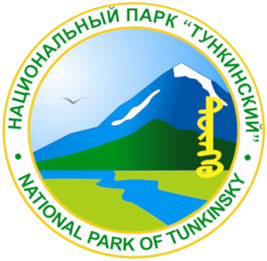 ФГБУ Национальный парк «Тункинский»
Журнал National Geographic Россия.
В 2016г национальный парк «Тункинский» посетила редакция научно-популярного журнала  «National Geographic Россия», опубликован материал об уникальных видах растений.
	Проведены съемки фильма об особо охраняемых природных территориях (ООПТ) - «Заповедное ожерелье Байкала». 
2015г. – на территории национального парка установлены первые фотоловушки, и в начале 2016 года получены первые съемки редких видов горной фауны (снежный барс, сибирский горный козел, алтайский улар).
	Создан минипитомник для воспроизводства эндемика Тункинской долины мегадении Бардунова (Тункинской) - редкого вида растения.
	Создаются Визитно-информационный центр в местности Вышка, а также два ангара для транспортных средств и ангар для хранения оргтехники.
	Проведено лесоустройство Тункинского национального парка.
2016г. - проведены лесовостановительные мероприятия – высадка 210 тысяч саженцев сосны обыкновенной.
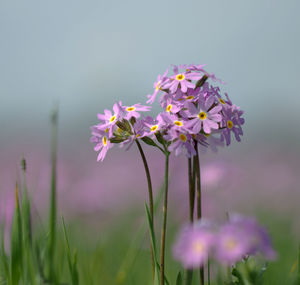 «Примула Тункинской долины»
ФГБУ Национальный парк «Тункинский»
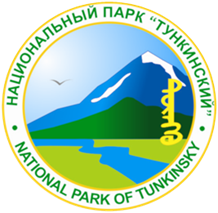 Организация платных маршрутов и экскурсий.
Обеспечение автомобильным и гужевым транспортом. 
Оформление охотничьих и рыболовных лицензий.
- Тур "Кырен – Монды – Кырен»;
- Тур "Кырен - Бадары – Кырен»;
- Тур "Шумакский Тоом»;
Тур "Гостеприимная Тунка»;
Восхождение на гору «Мунку – Сардык»;
«Сагaан–Уhaн» – «Светлый источник» (автотур);
- «Хрустальное озеро» (пеше-прогулочный тур);
- «Хонгор-Уула» (атомобильно-пеше-конный тур);
- «У подножия Тункинских гольцов» (конно-прогулочный тур);
Путешествие на «Койморские озера» (конно-прогулочный тур;
 Конный тур по реке «Харбятка»;
- Живительная сила воды (автомобильный тур);
Верховье реки «Зун – Мурэн» (экскурсионно – водный тур);
В долине потухших вулканов (атомобильный тур);
На первый водопад реки «Кынгарги» (пеший маршрут;
- «Жемчужина» – сокровище Тункинской долины (автотур);
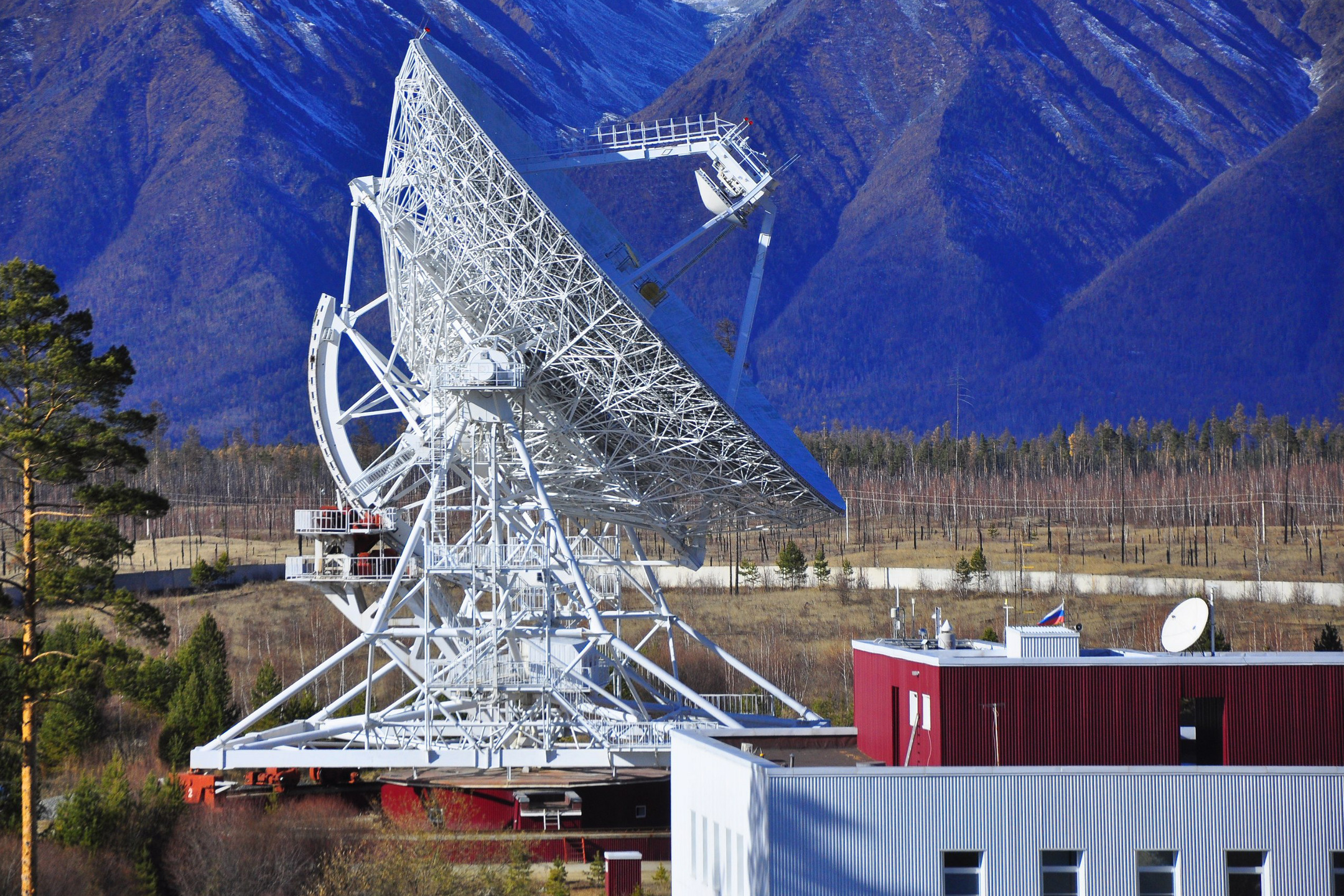 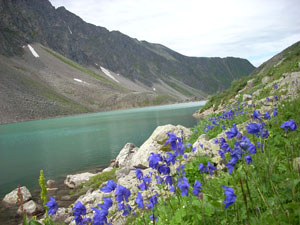 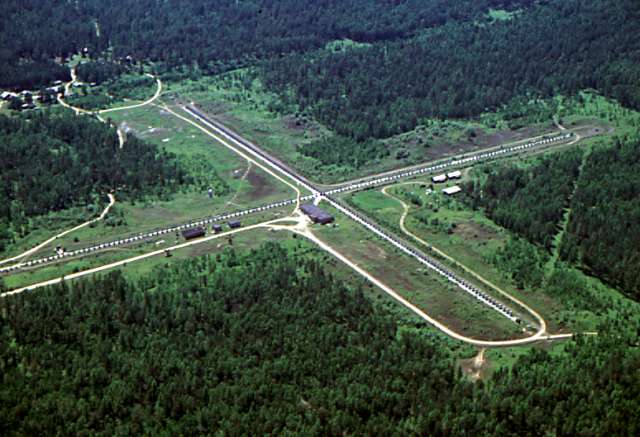 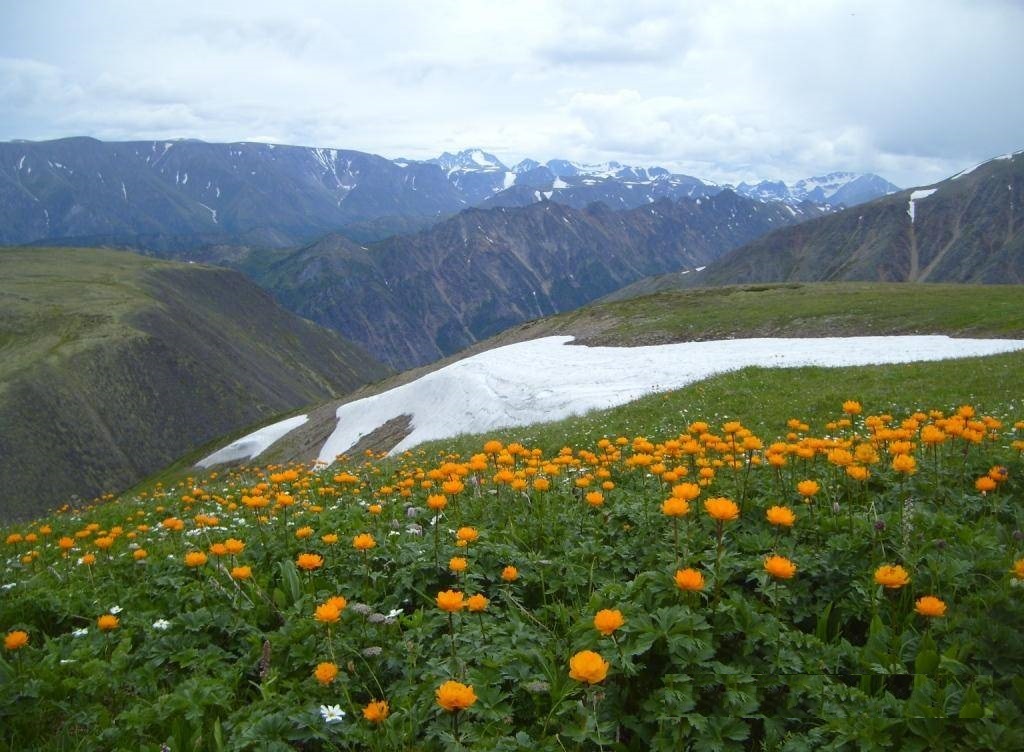 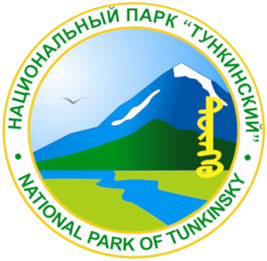 ФГБУ Национальный парк «Тункинский»
Площадь, пройденная лесными пожарами
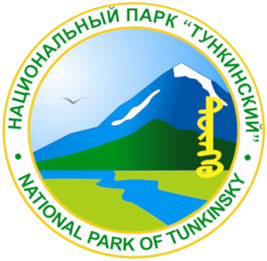 ФГБУ Национальный парк «Тункинский»
Количество лесных пожаров
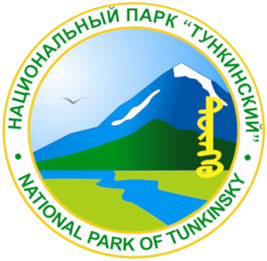 ФГБУ Национальный парк «Тункинский»
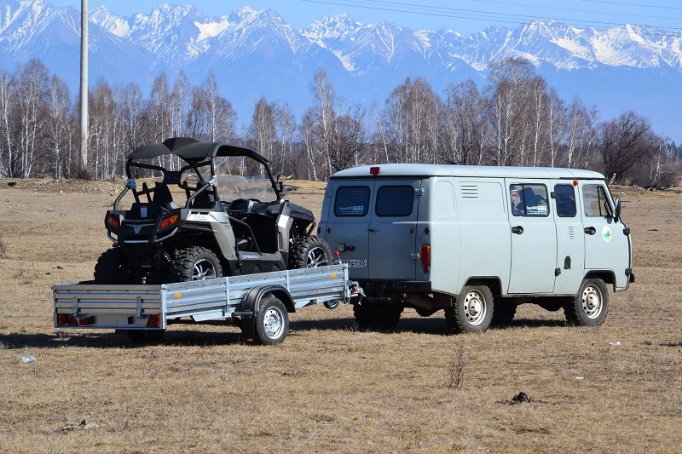 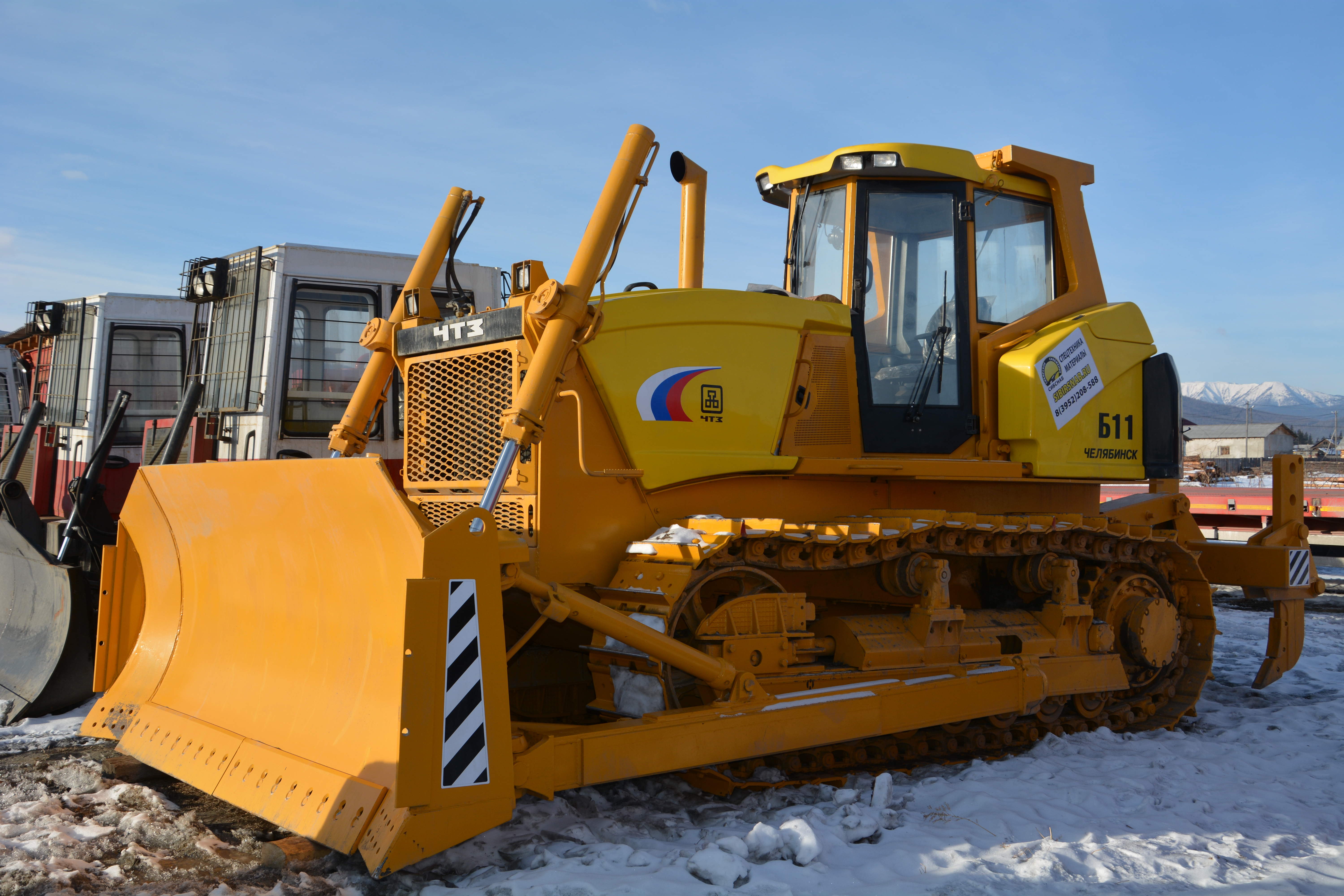 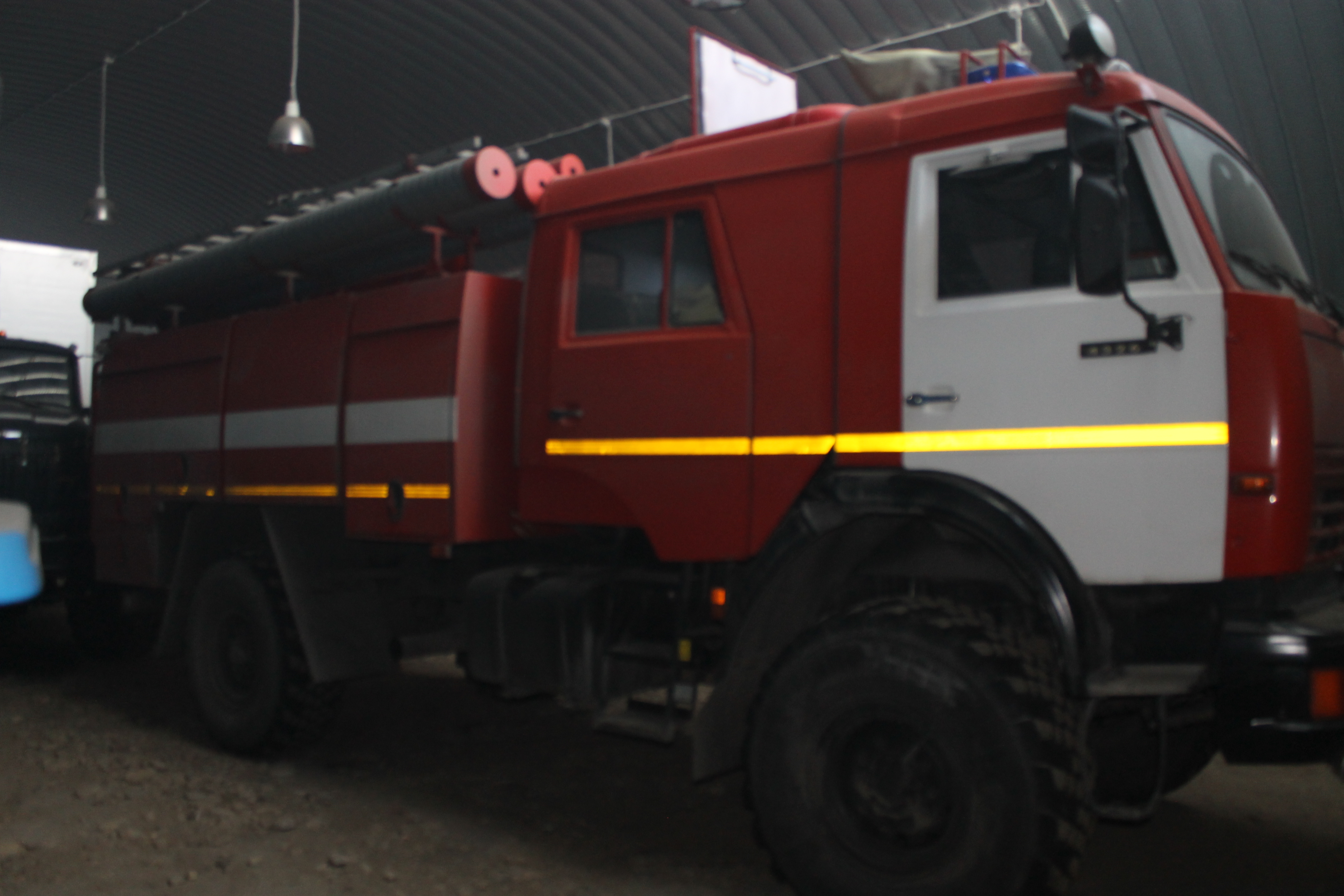 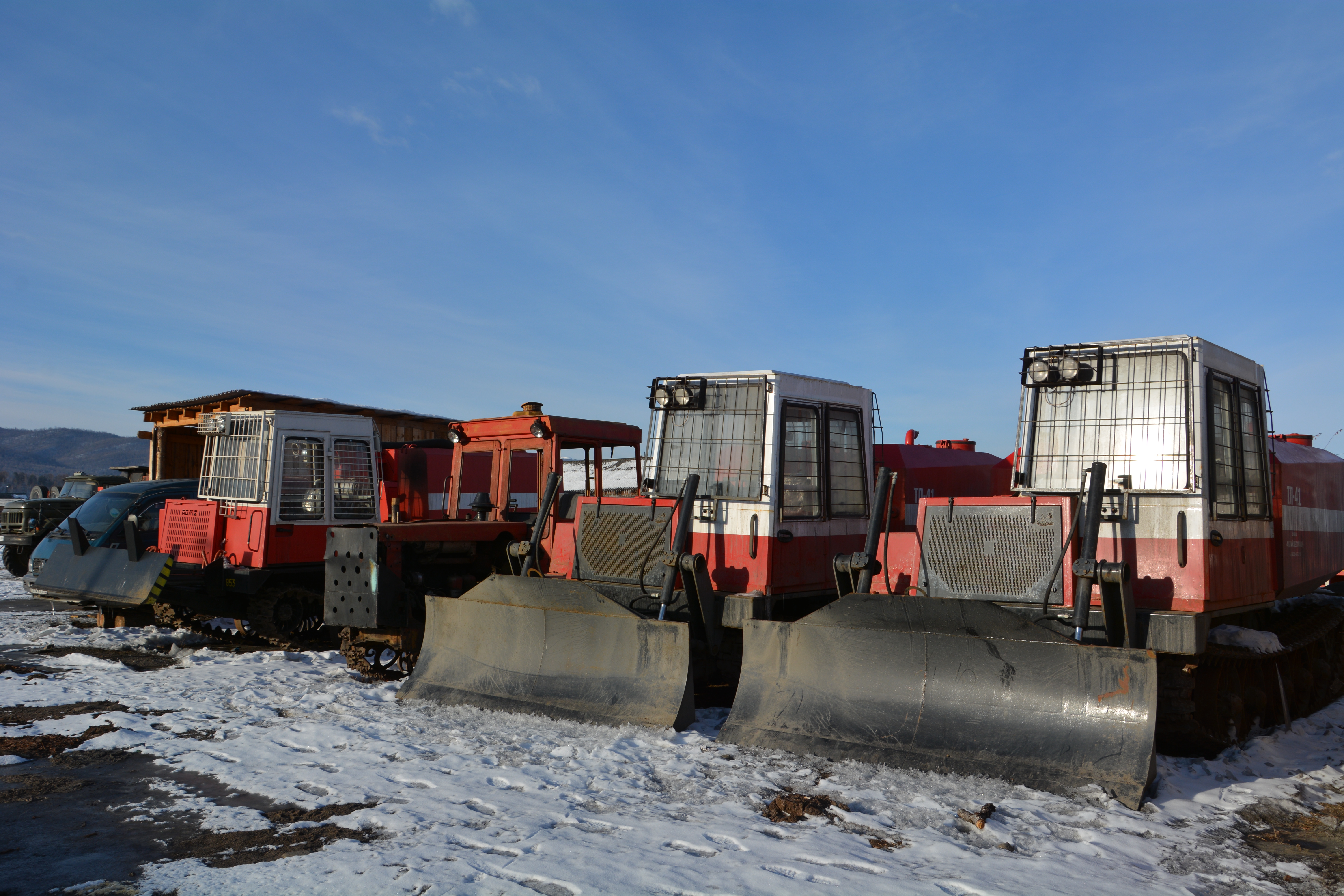 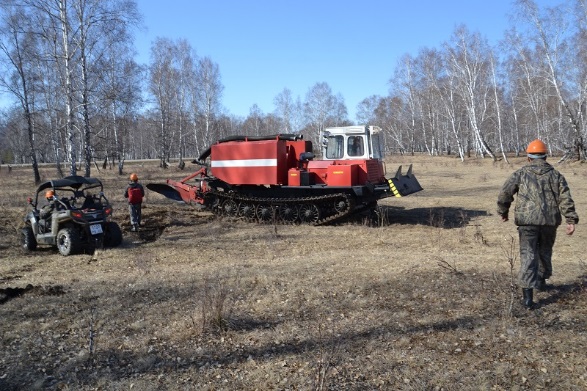 Техническое вооружение парка позволяет эффективно бороться с лесными пожарами и с браконьерами.
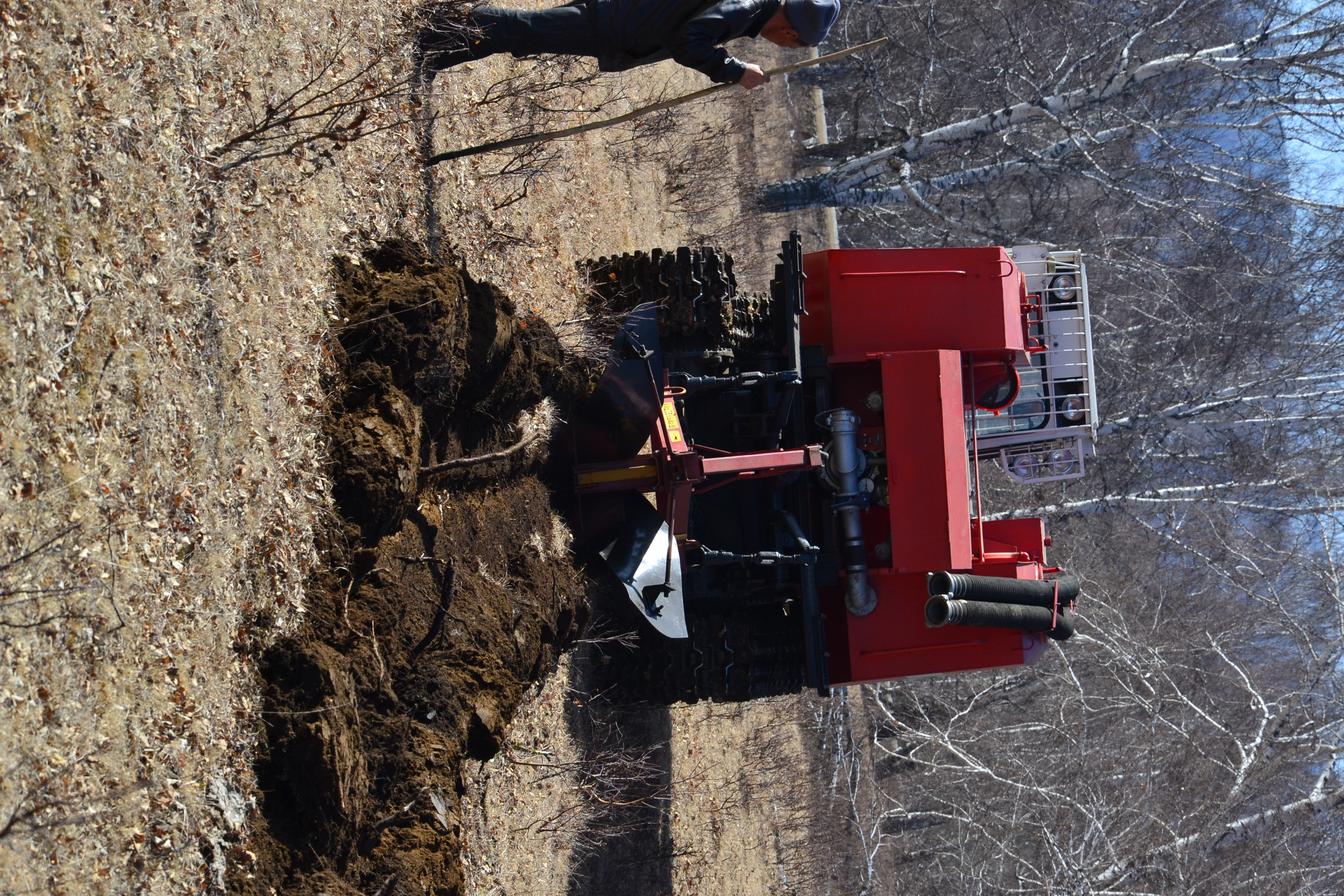 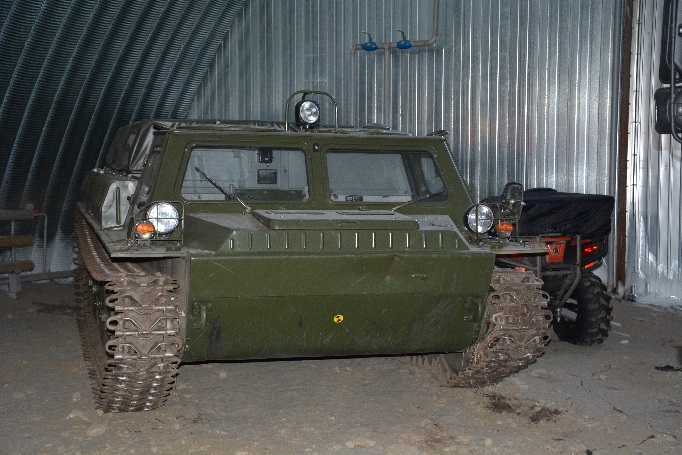 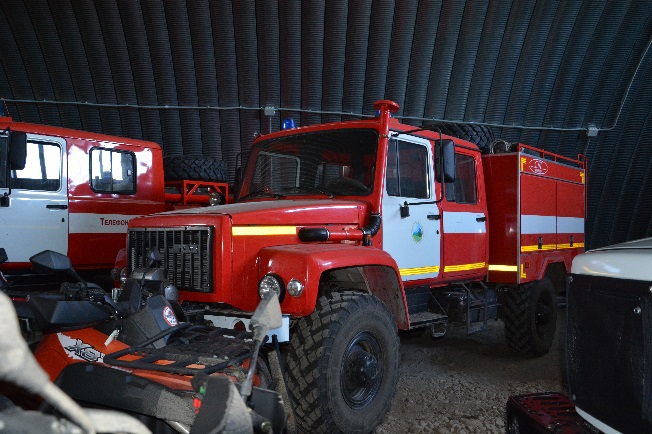 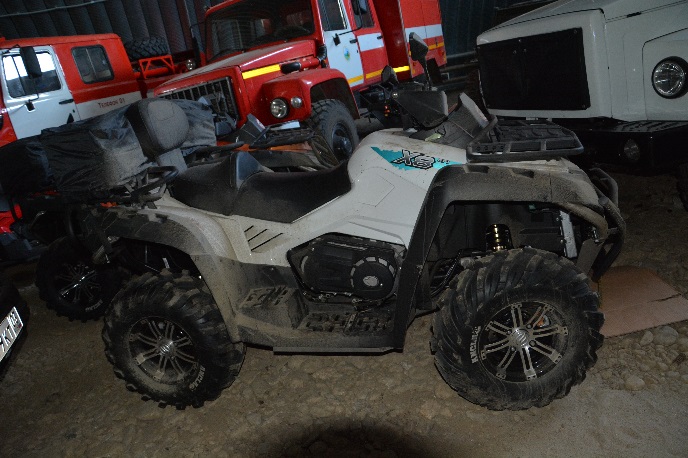 ФГБУ Национальный парк «Тункинский»
ФГБУ Национальный парк «Тункинский»
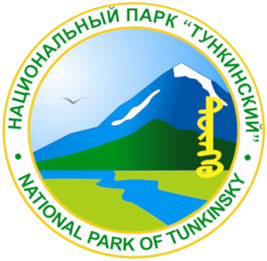 ФГБУ Национальный парк «Тункинский»
Изменение границ национального парка.

	Законодательство Российской Федерации не предусматривает возможности изменения границ национального парка.  
	В п. 1 ст. 14 Закона об ООПТ описана процедура создания национальных парков и расширения их территории, также в пункте 2 говорится о возможности создания национальных парков путем преобразования заповедников при наличии государственной экологической экспертизы. 
	Таким образом, процедура изменения границ и уменьшения площади национального парка законом не предусмотрена. 
	В случае изменения границ национального парка «Тункинский» путем изъятия земельных участков, включенных в состав нацпарка без изъятия из хозяйственной эксплуатации и предоставления парку равной площади на иной территории, может возникнуть ряд неблагоприятных последствий для населения Тункинского района.
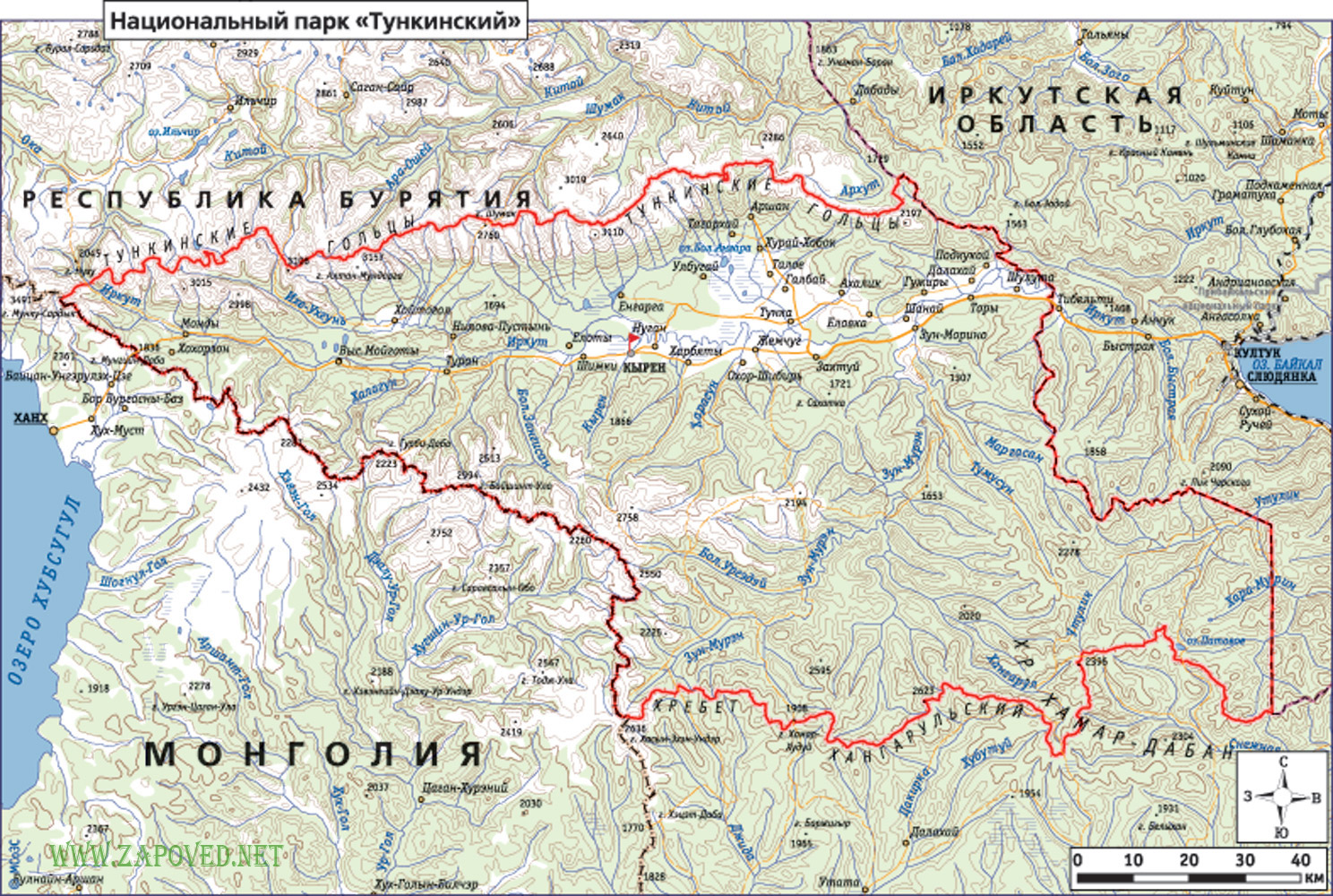 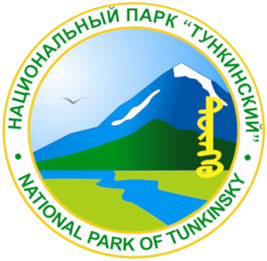 ФГБУ Национальный парк «Тункинский»
Карта – схема функционального зонирования
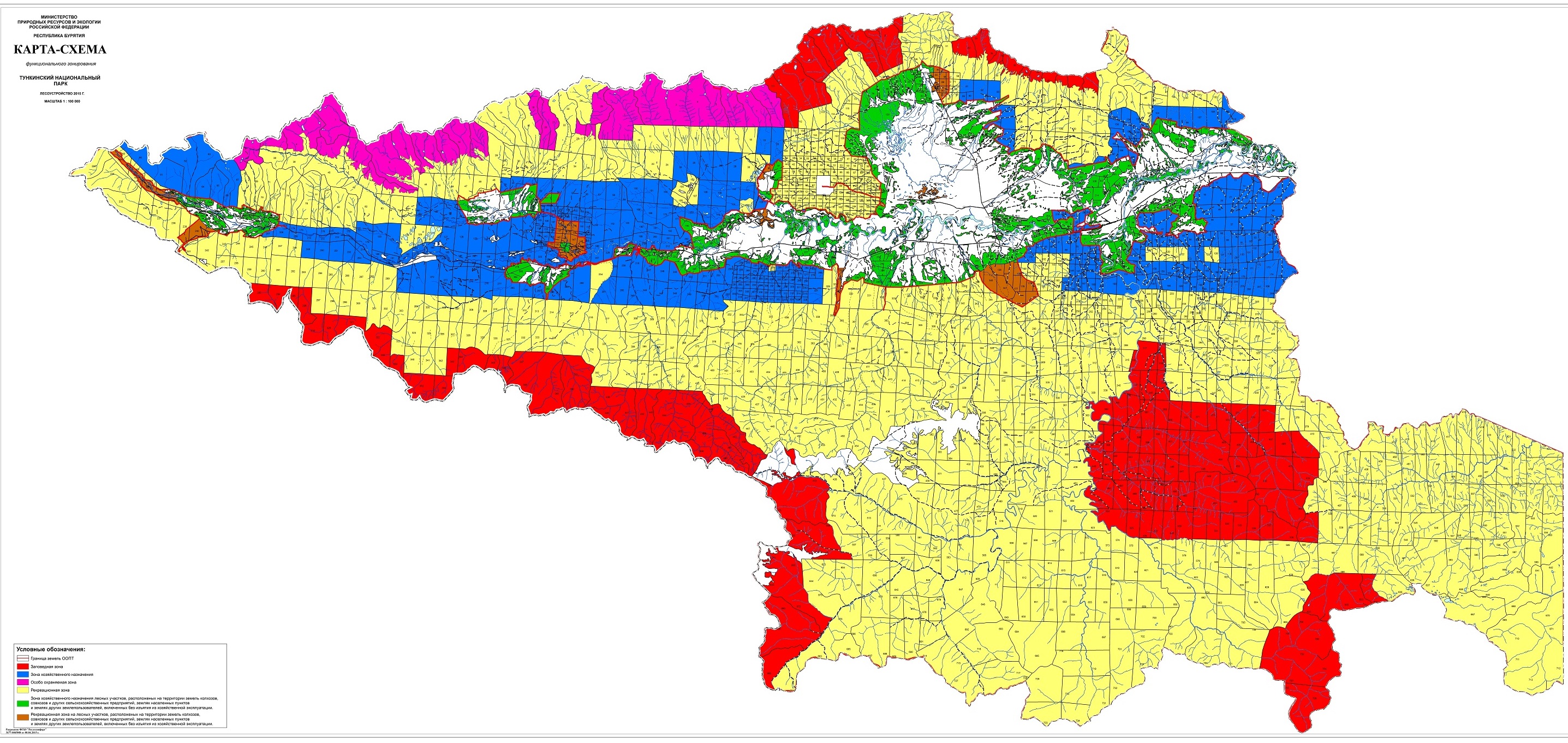 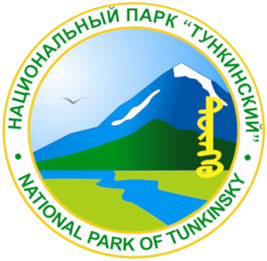 ФГБУ Национальный парк «Тункинский»
Последствия изъятия земельных участков населенных пунктов из состава национального парка
Положения Закона № 33 от 14.03.1995 г. 
«Об особо охраняемых природных территориях»
Зона хозяйственного назначения, в границах которой допускается осуществление деятельности, направленной на обеспечение функционирования федерального государственного бюджетного учреждения, осуществляющего управление национальным парком, и жизнедеятельности граждан, проживающих на территории национального парка. (ст. 15 п. 1 пп. «д»)
- не возможна заготовка древесины для собственных нужд граждан на территории национального парка;
- не возможна заготовка для собственных нужд граждан  дикоросов (ягоды, грибы, орех) на территории национального парка;
- не возможно строительство, магистральных дорог, трубопроводов, линий электропередачи, других коммуникаций и объектов на территории национального парка для обеспечения функционирования населенных пунктов.
За посещение физическими лицами территорий национальных парков (за исключением участков, расположенных в границах населенных пунктов) в целях туризма и отдыха национальными парками, взимается плата, порядок определения которой устанавливается федеральным органом исполнительной власти, в ведении которого находятся национальные парки (статья 15 п. 6).
- посещение территории национального парка населением Тункинского района станет платным, так как не будет применяться освобождение от оплаты в отношении жителей населенных пунктов включенных в состав национального парка.
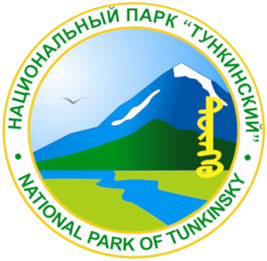 ФГБУ Национальный парк «Тункинский»
«…Потребовалась политическая воля и дальновидность, смелость научного эксперимента и отступление от привычных стереотипов, они нашлись у Правительства Бурятии и Российской Федерации – они дали жизнь Тункинскому национальному парку. 
	И то, что он сегодня не всегда вписывается в рамки законов нашего государства и республики и до сих пор не понимают до конца его роль, как государственные деятели, так и граждане, говорит о том, что Тункинский национальный парк – это будущее уже сегодня…»
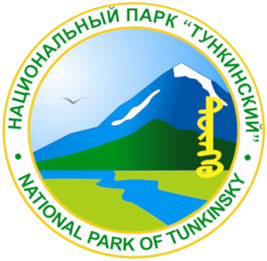 ФГБУ Национальный парк «Тункинский»
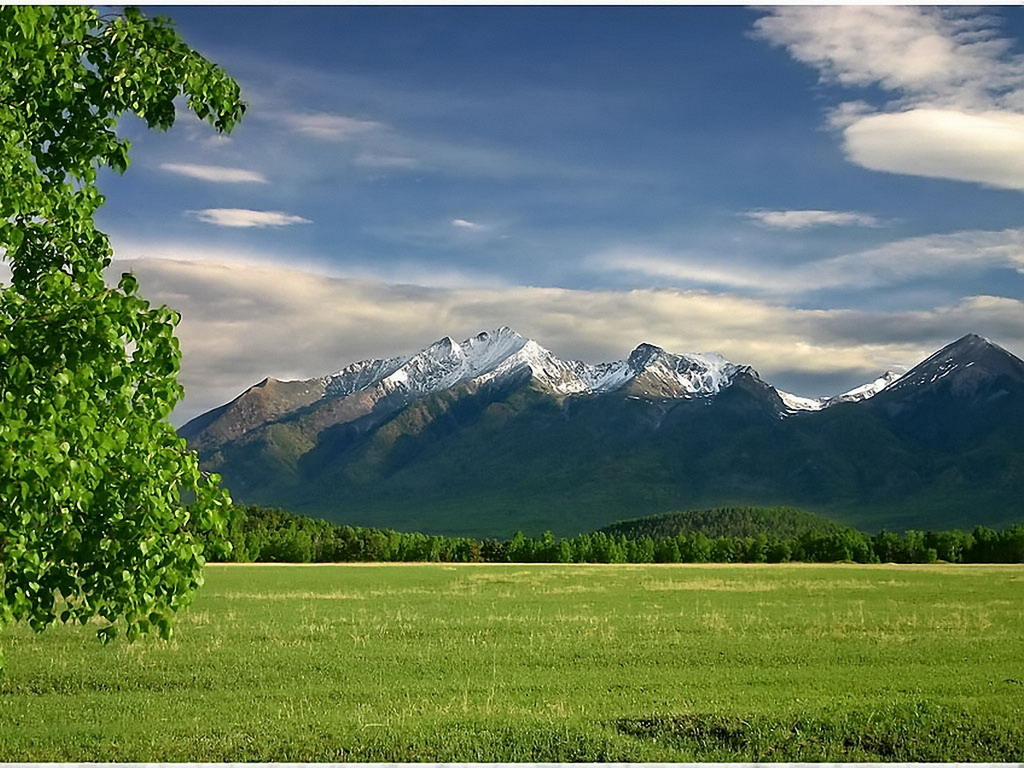